IV региональный экологический фестиваль «Чистота родного края»
Направление: «Уголок родной природы»
Проект: Экологическое состояние реки Свияги
Храбсков Петр 
ученик 2 А класса 
МАОУ «Гимназия № 34»
г. Ульяновска
Руководитель: Брагина 
Яна Михайловна
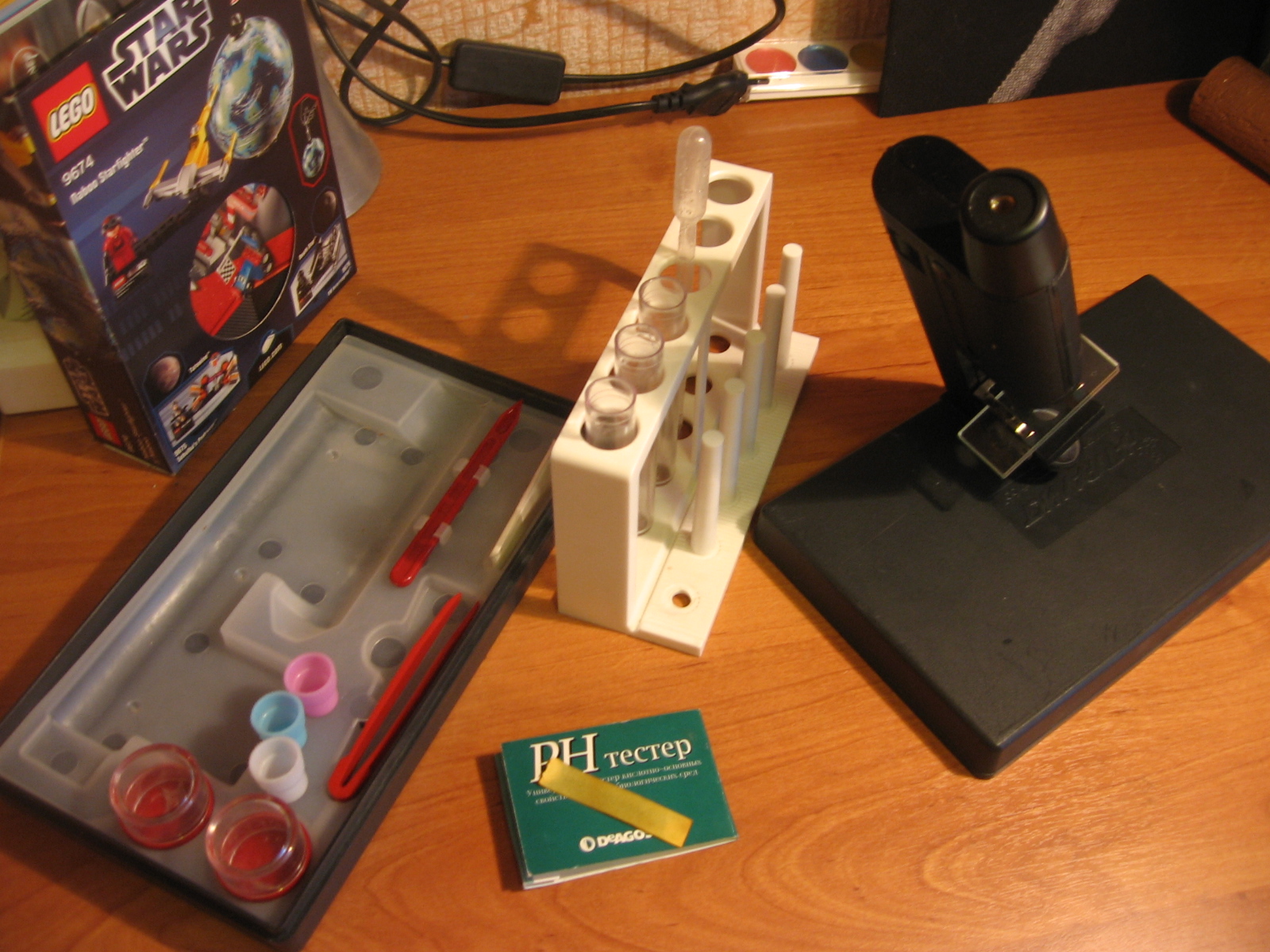 Всё, что потребуется мне для изучения 
качества  воды в реке
Карамзин Н.М.
   В неоконченном романе «Рыцарь нашего времени» 1803г. обозначено так: «На луговой стороне Волги, там, где впадает в неё прозрачная река Свияга...».
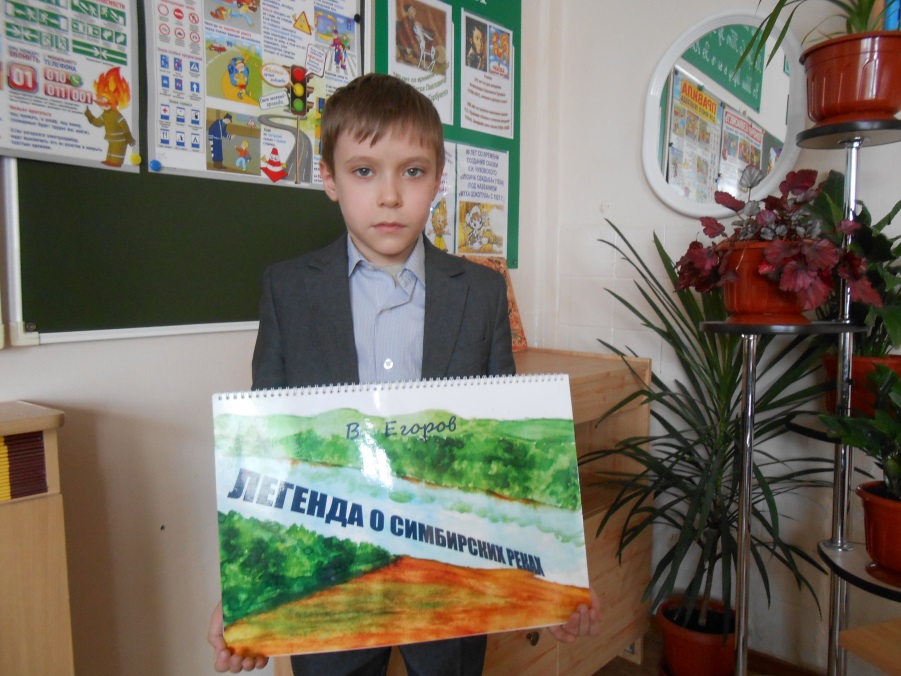 Значит, когда-то давно Свияга была чистой и прозрачной рекой. Почему же река «заболела»?
Цель проекта: 
Выяснить, что нужно сделать, чтобы  река Свияга стала экологически чистой, и в ней вновь можно было купаться?
Задачи:
Исследовать состояние берегов реки Свияги в нашем районе.
Исследовать состояние воды и состояние животного мира и растительности реки.
Выяснить причины состояния здоровья реки Свияги на сегодняшний день.
Выявить пути и средства для улучшения экологического состояния реки Свияги.
Растительный мир реки Свияги
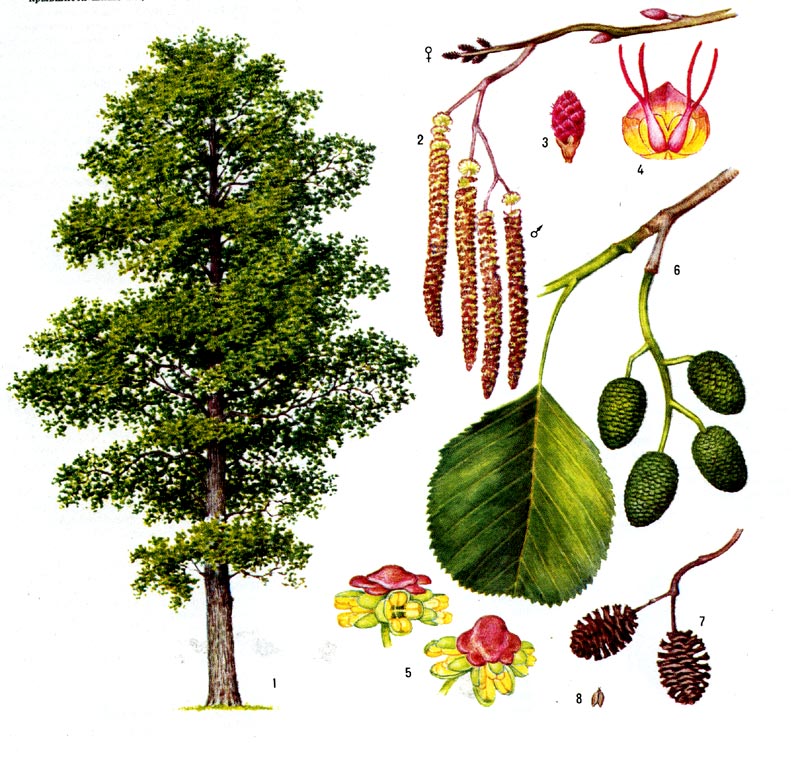 ольха
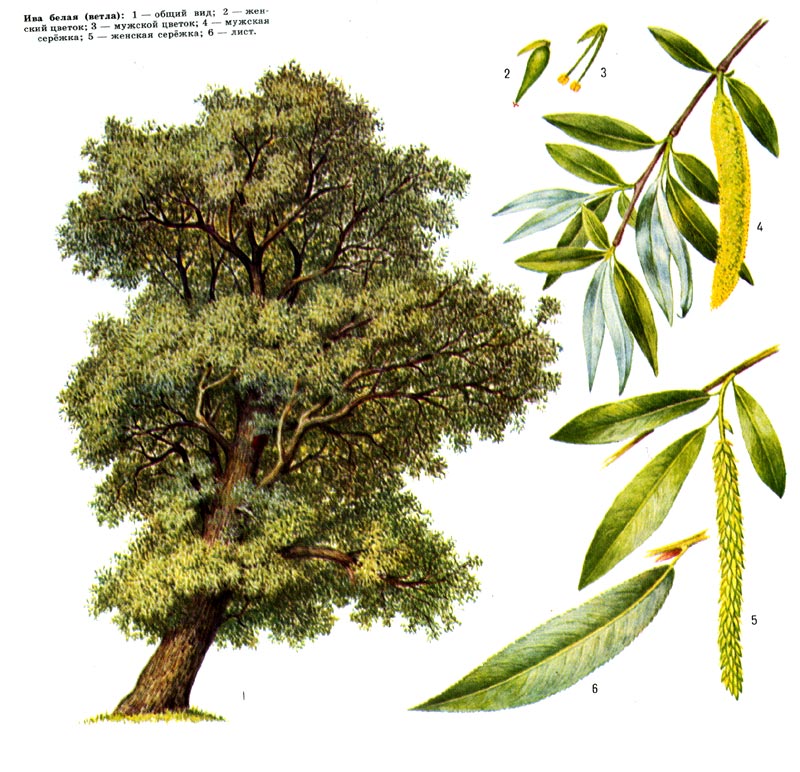 ива
Животный мир реки Свияги
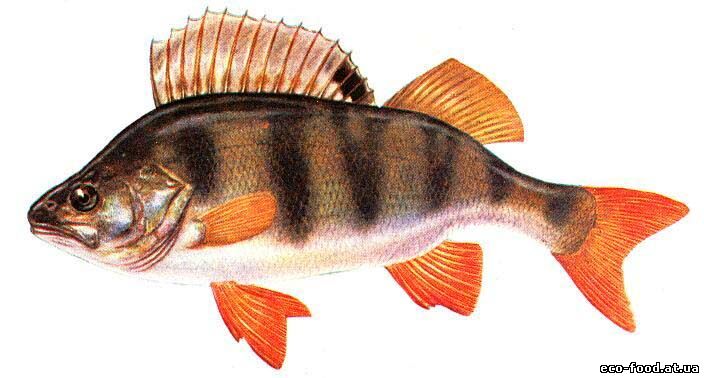 окунь
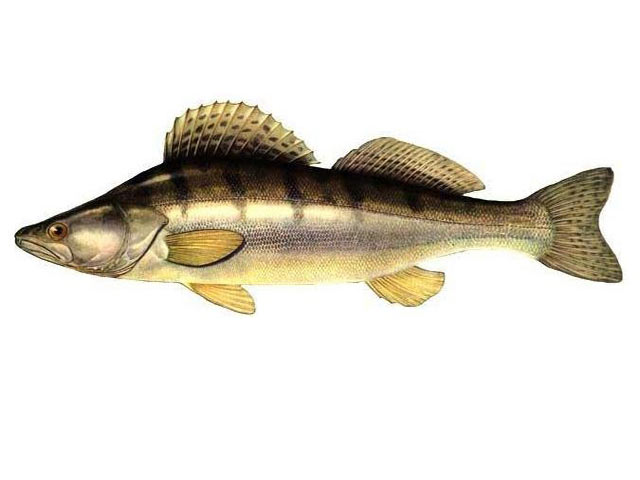 судак
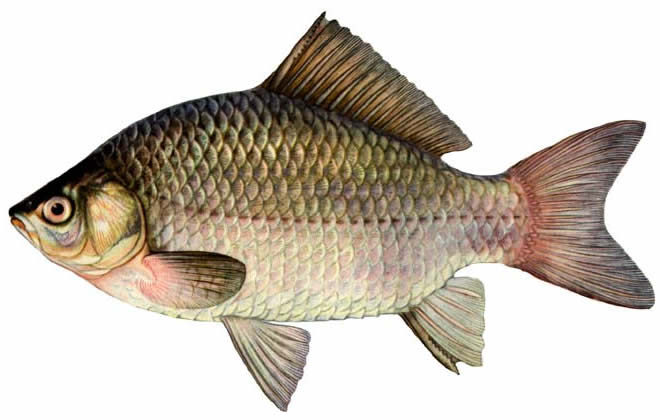 карась
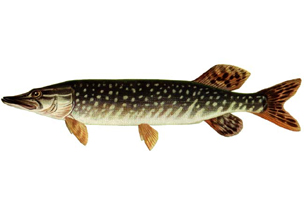 щука
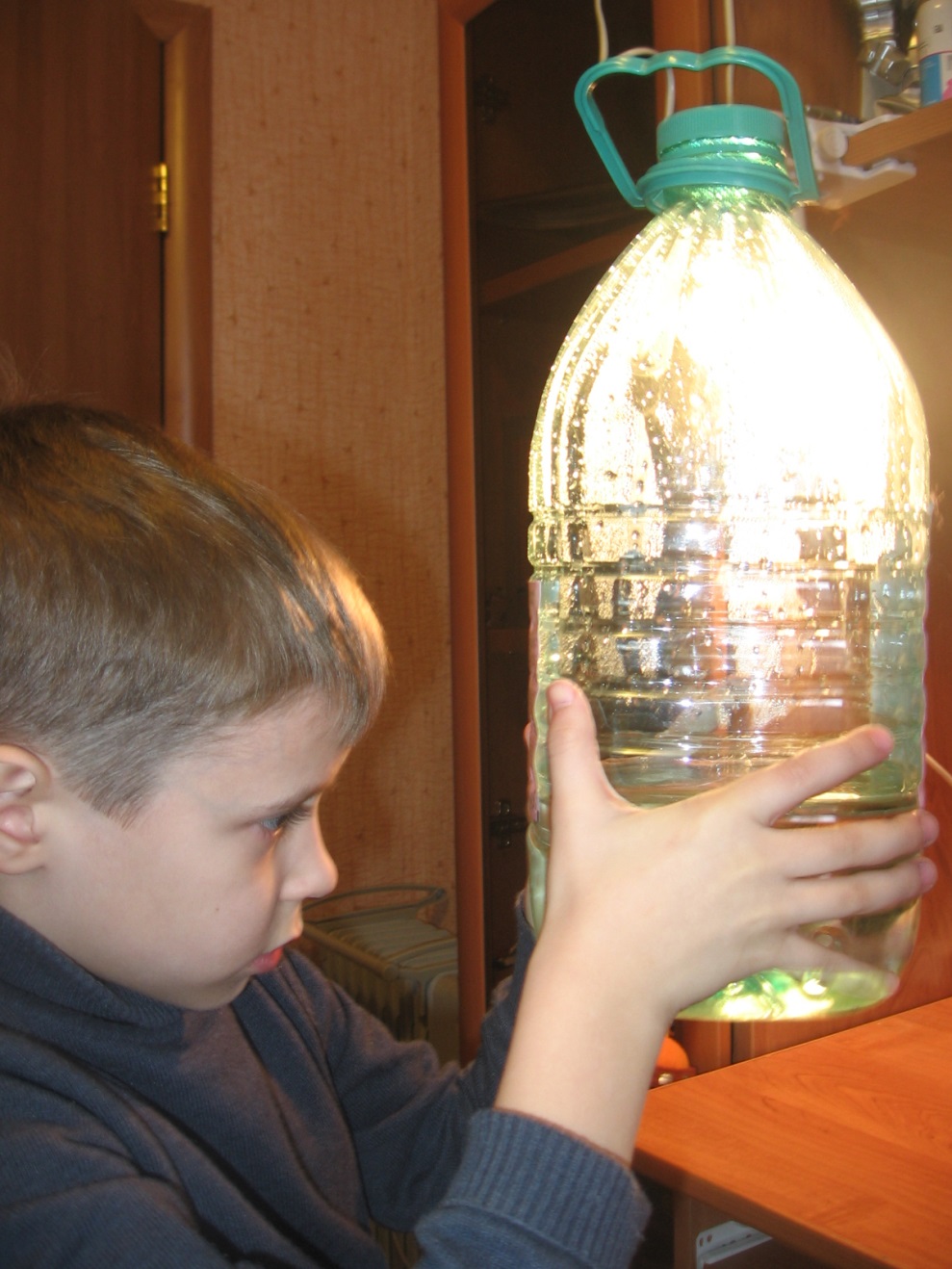 Какая же ты, 
Свияжская водичка?
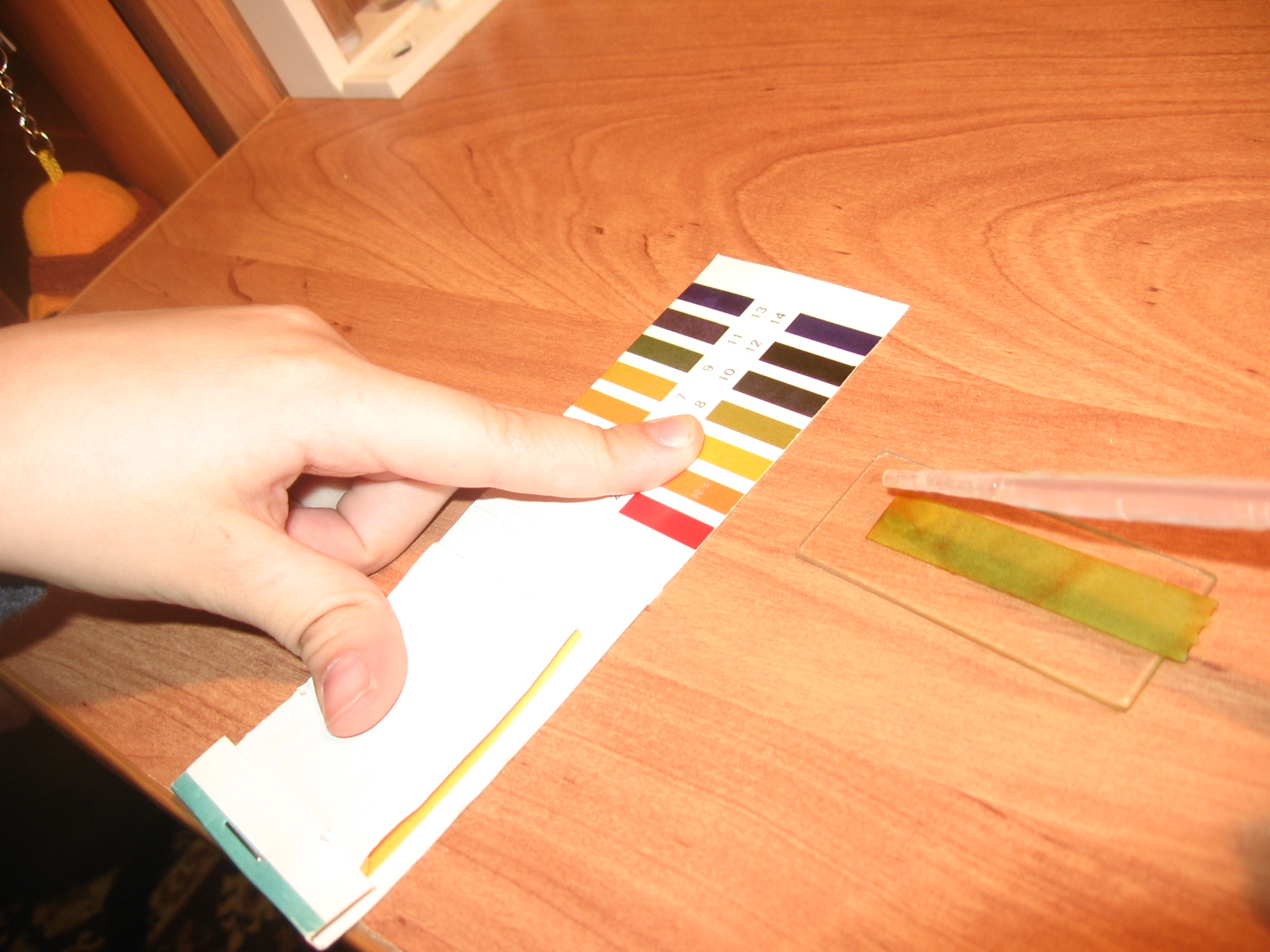 РН-уровень воды нейтральный,
 что для речной воды является нормой.
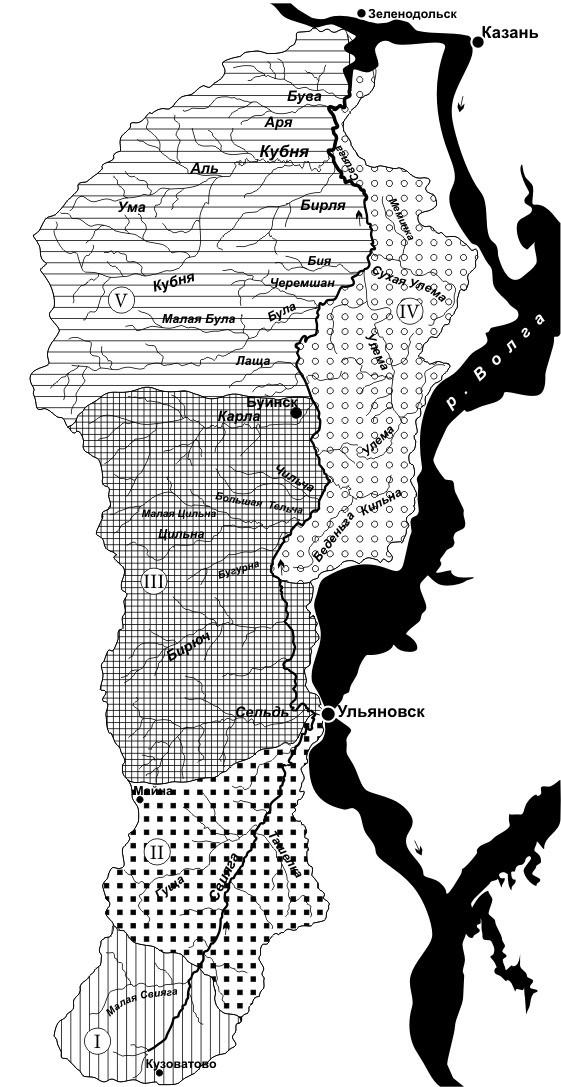 Топографическая карта
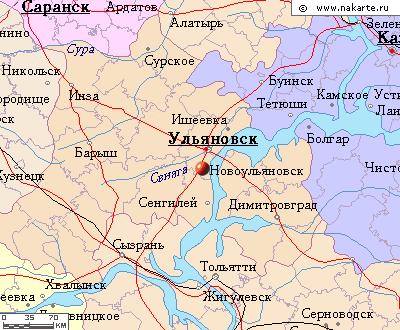 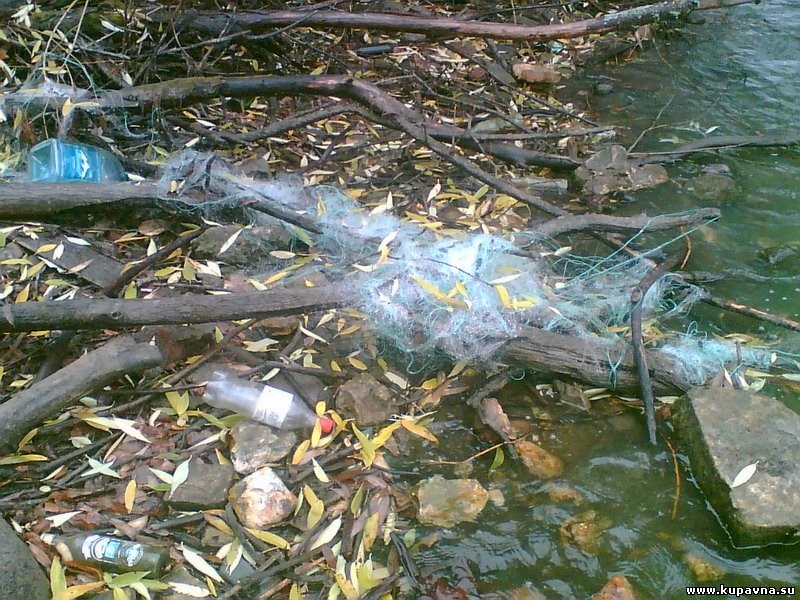 Так удручающе выглядят  берега реки Свияги
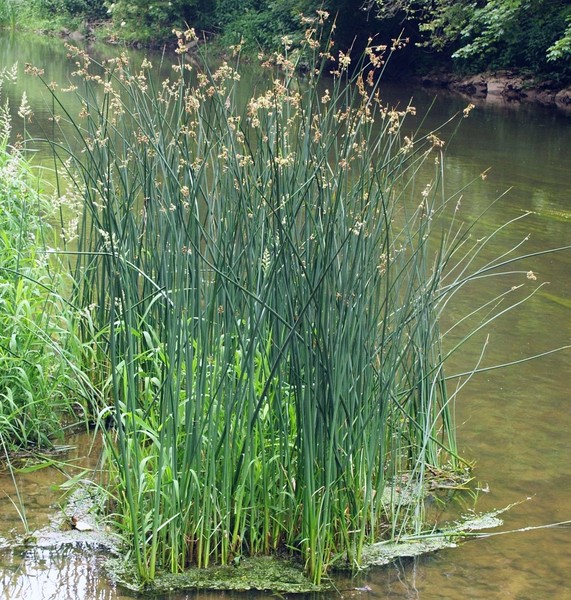 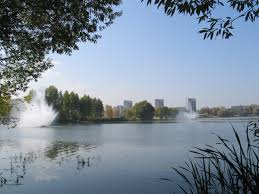 А как радуют глаза и сердце чистые берега!
Вывод.
Чтобы в реке Свияге вновь можно было купаться, нужно:
Ликвидировать запруды на истоках реки.
Построить новые очистные сооружения или переоборудовать старые.
Провести ливневую канализацию во всех районах города Ульяновска.
Запретить сливать в реку производственные отходы.
Расчистить берега от мусора и организовать оборудованные места отдыха для жителей города.
Призвать жителей города соблюдать чистоту и порядок на берегах нашей родной реки Свияги.
Нужно беречь здоровье окружающей нас Природы! 
От этого зависит здоровье всех людей.
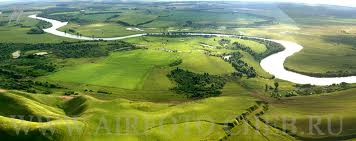 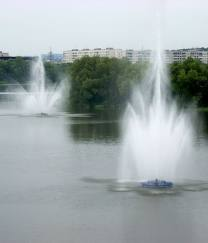 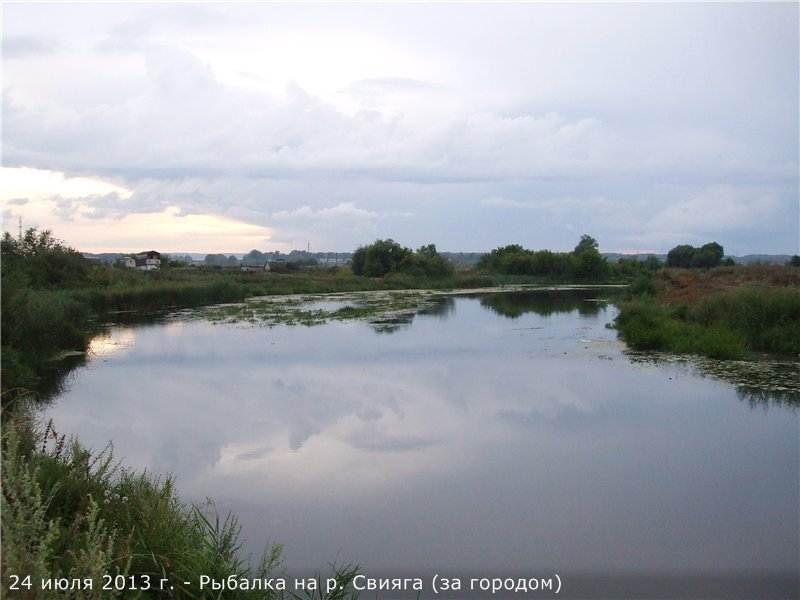 Живи, Свияга!